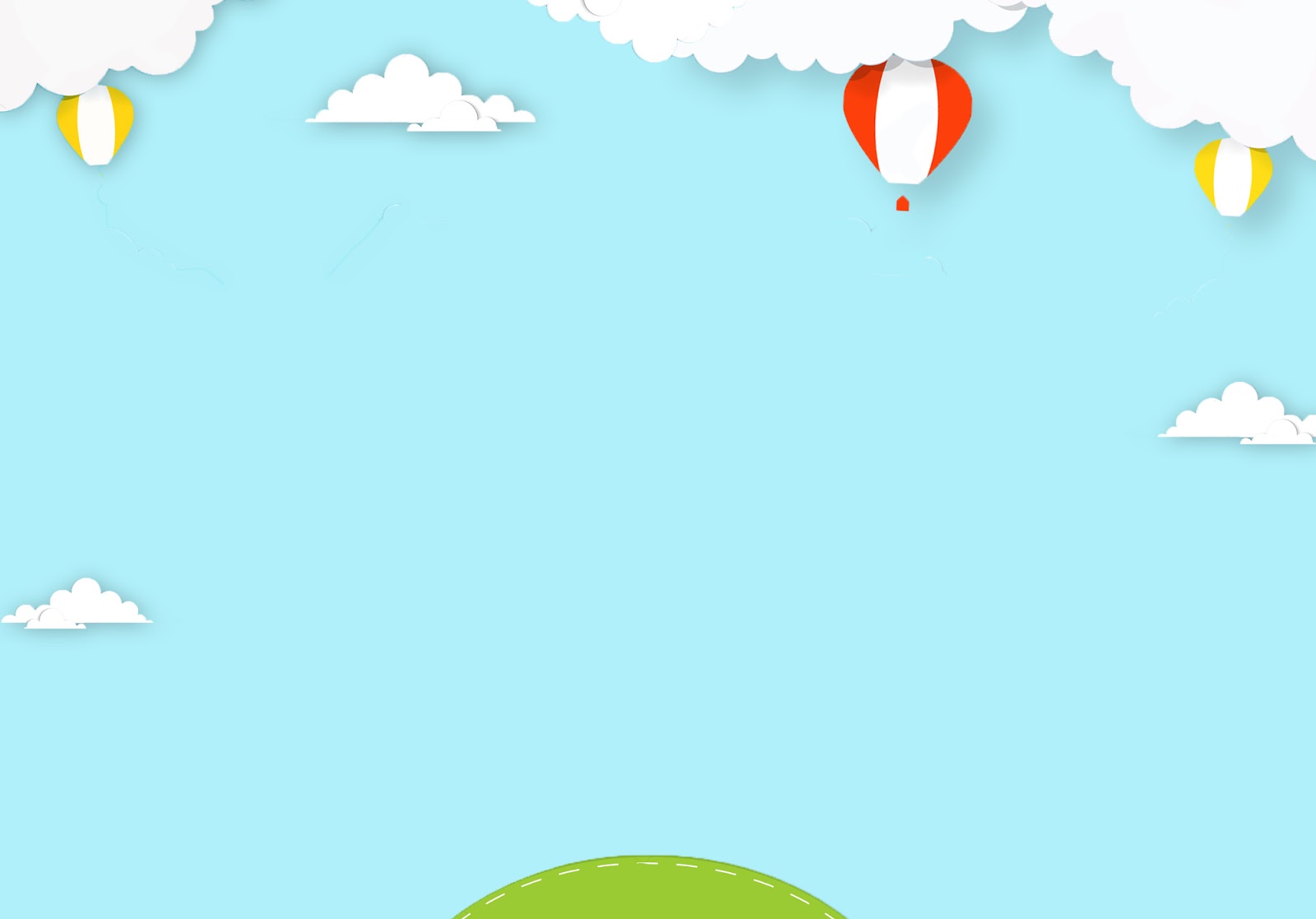 PHÒNG GIÁO DỤC VÀ ĐÀO TẠO QUẬN LONG BIÊN
TRƯỜNG MẦM NONHOA SỮA
GIÁO ÁN
Tạo hình từ đôi bàn tay
Lớp mẫu giáo nhỡ B5 

Năm học: 2022-2023
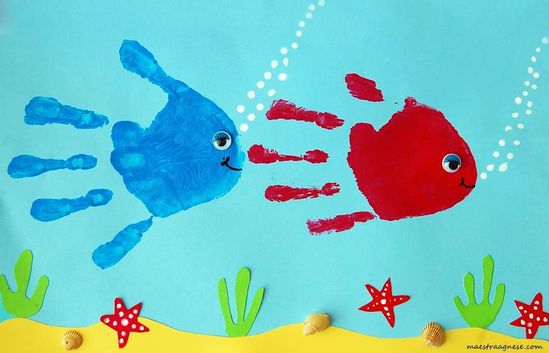 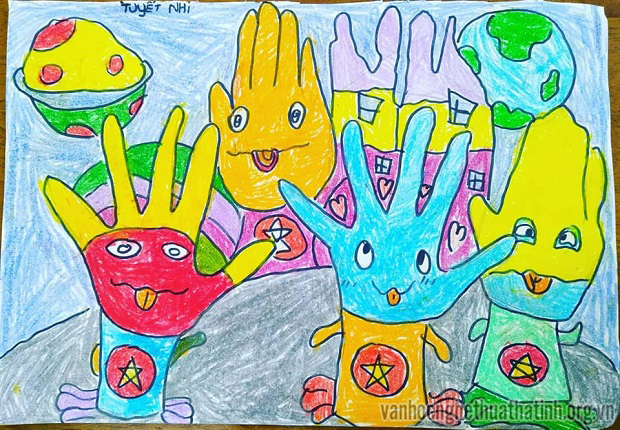 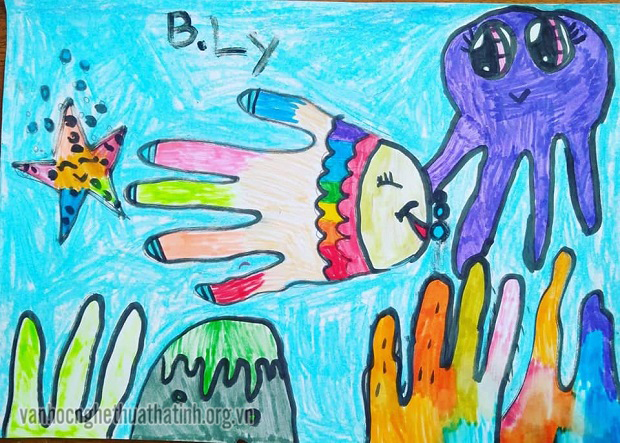 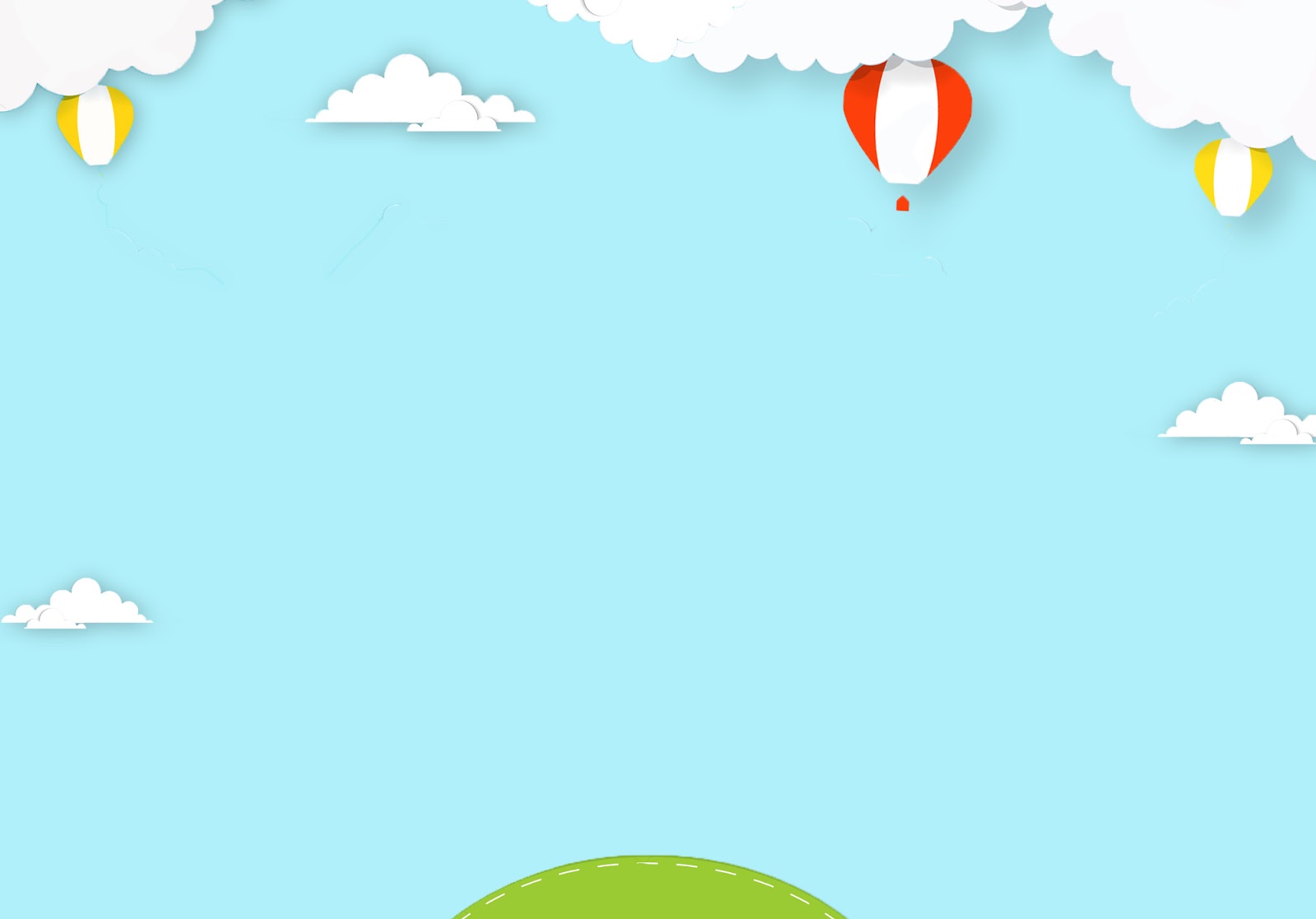 KẾT THÚC